HACIENDA LA PUENTE UNIFIED SCHOOL DISTRICT
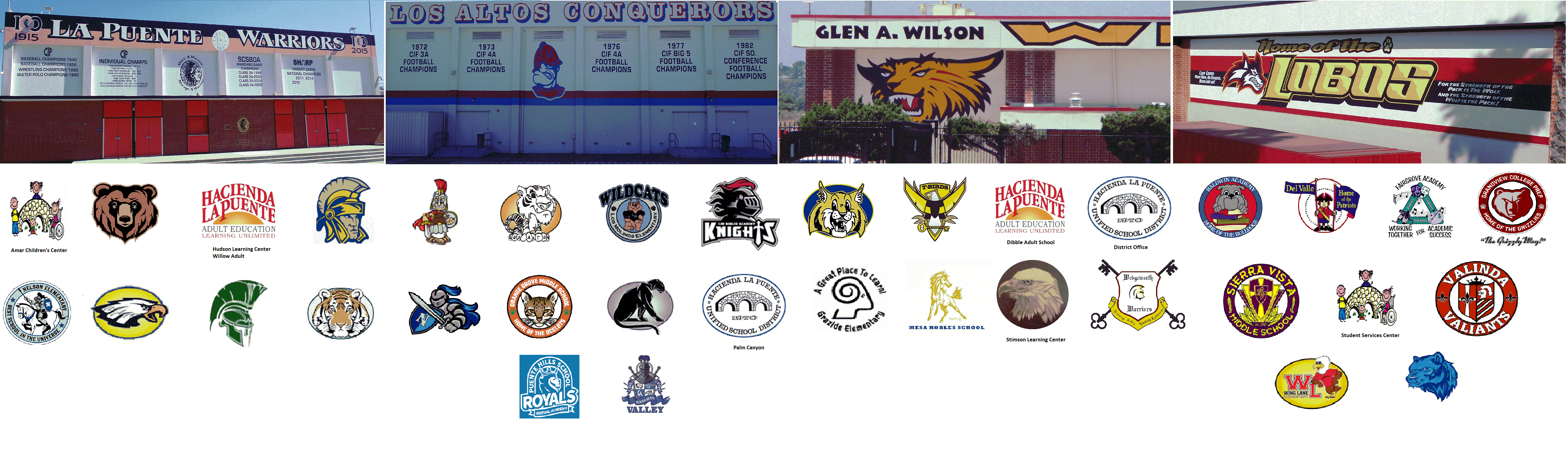 La Puente Quad
Workman Quad
Wilson Quad
Los Altos Quad
School Site Improvement Projects
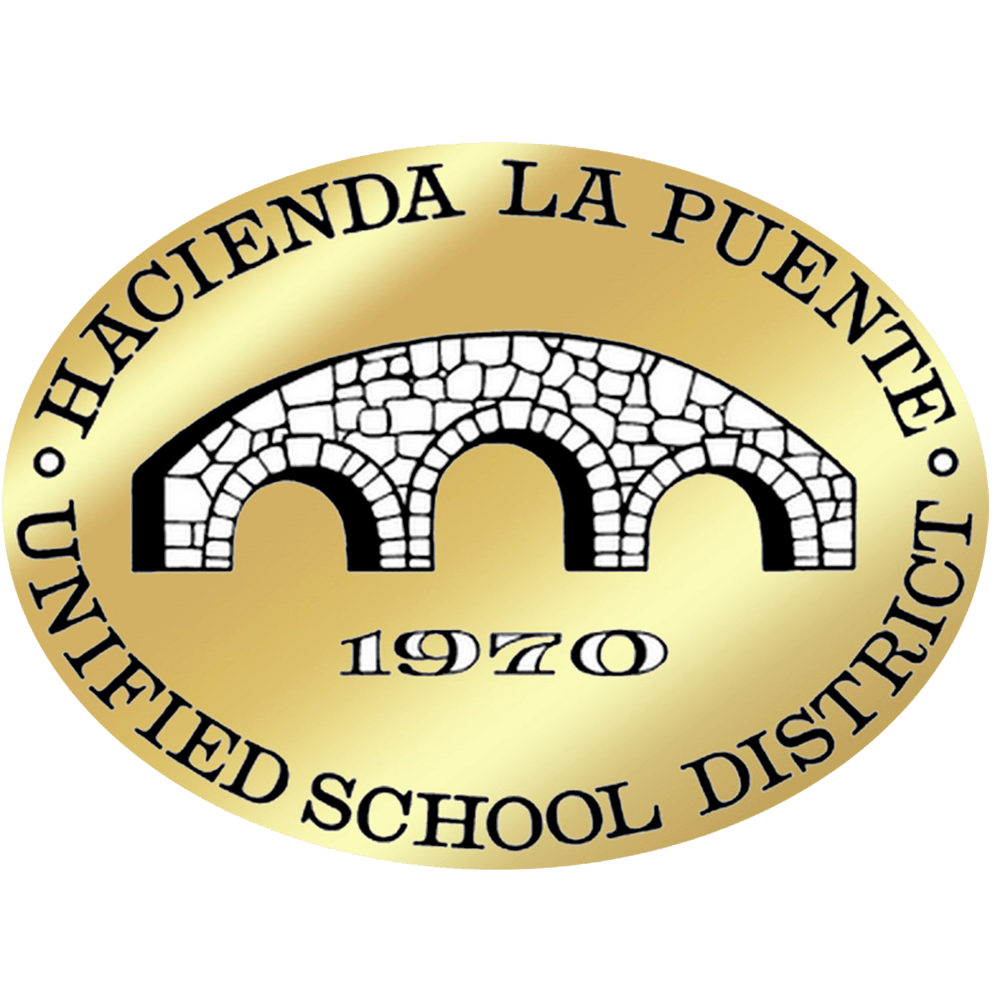 Business Services
Regular Board Meeting March 26, 2024
[Speaker Notes: Good evening Ma’dam President, Ms. Christine Salazar, Distinguish Board Members; Superintendent, Dr. Jimenez, Executive Cabinet, Colleagues, and community members.  

A special greetings to our Principals, Administrators, staff member who are joining us via the virtual platform.]
Projects Completed as of March 26, 2024Baldwin Elementary Restriping Basketball Courts
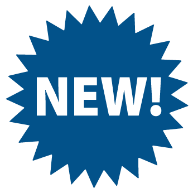 BEFORE
AFTER
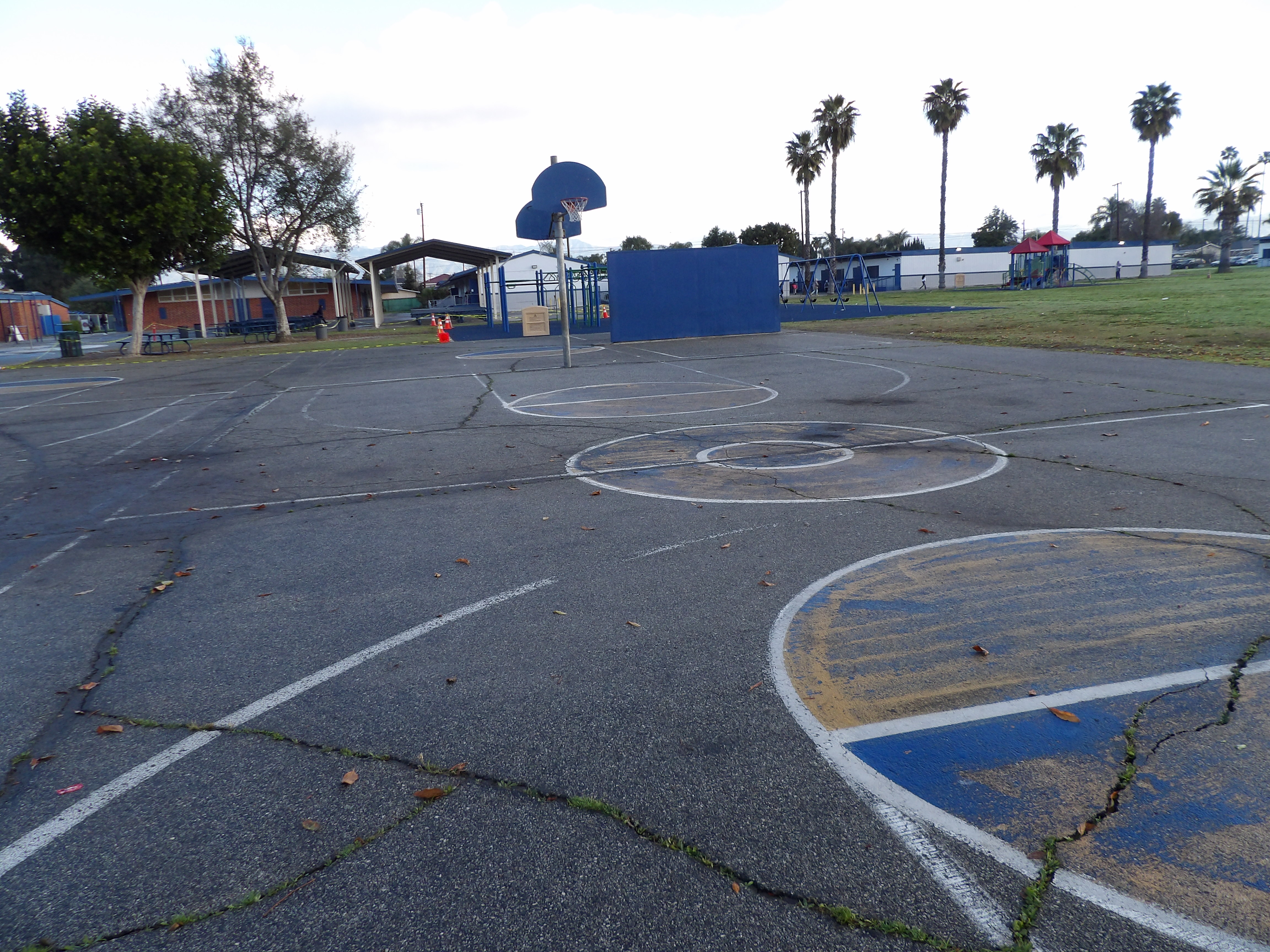 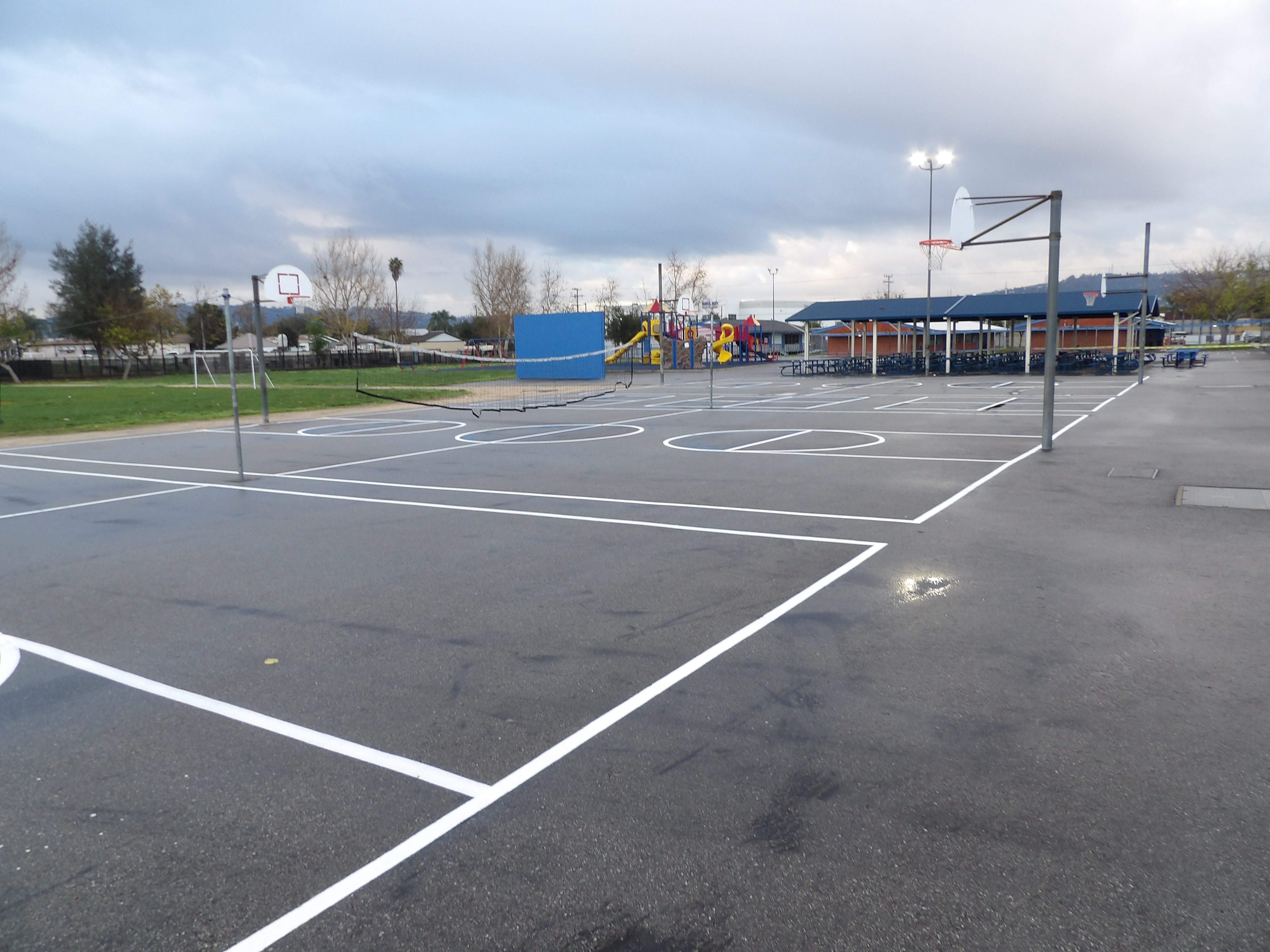 BEORE
AFTER
2
Projects Completed as of March 26, 2024Sierra Vista MS Restriping Basketball Courts
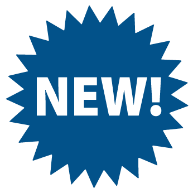 BEFORE
AFTER
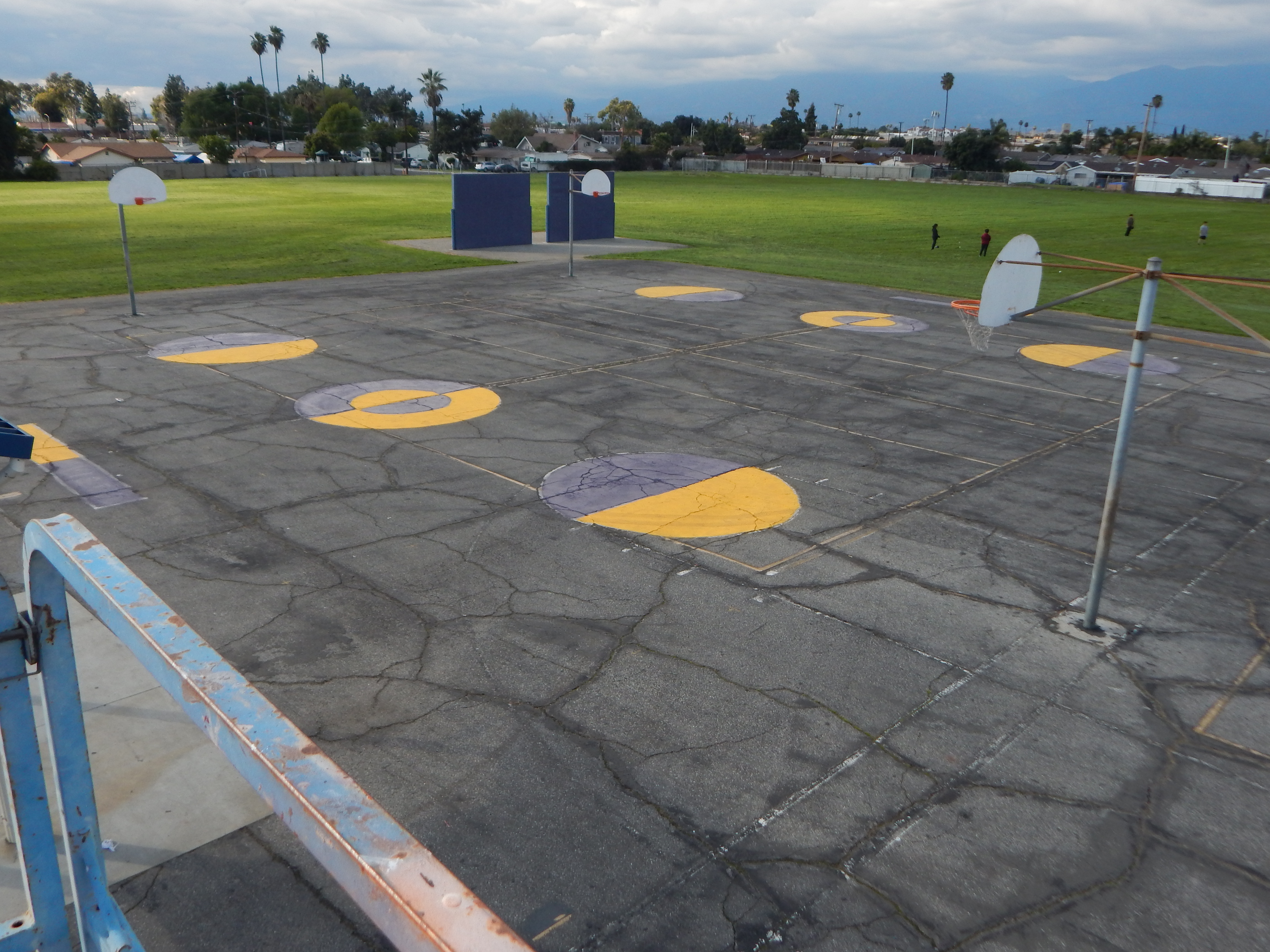 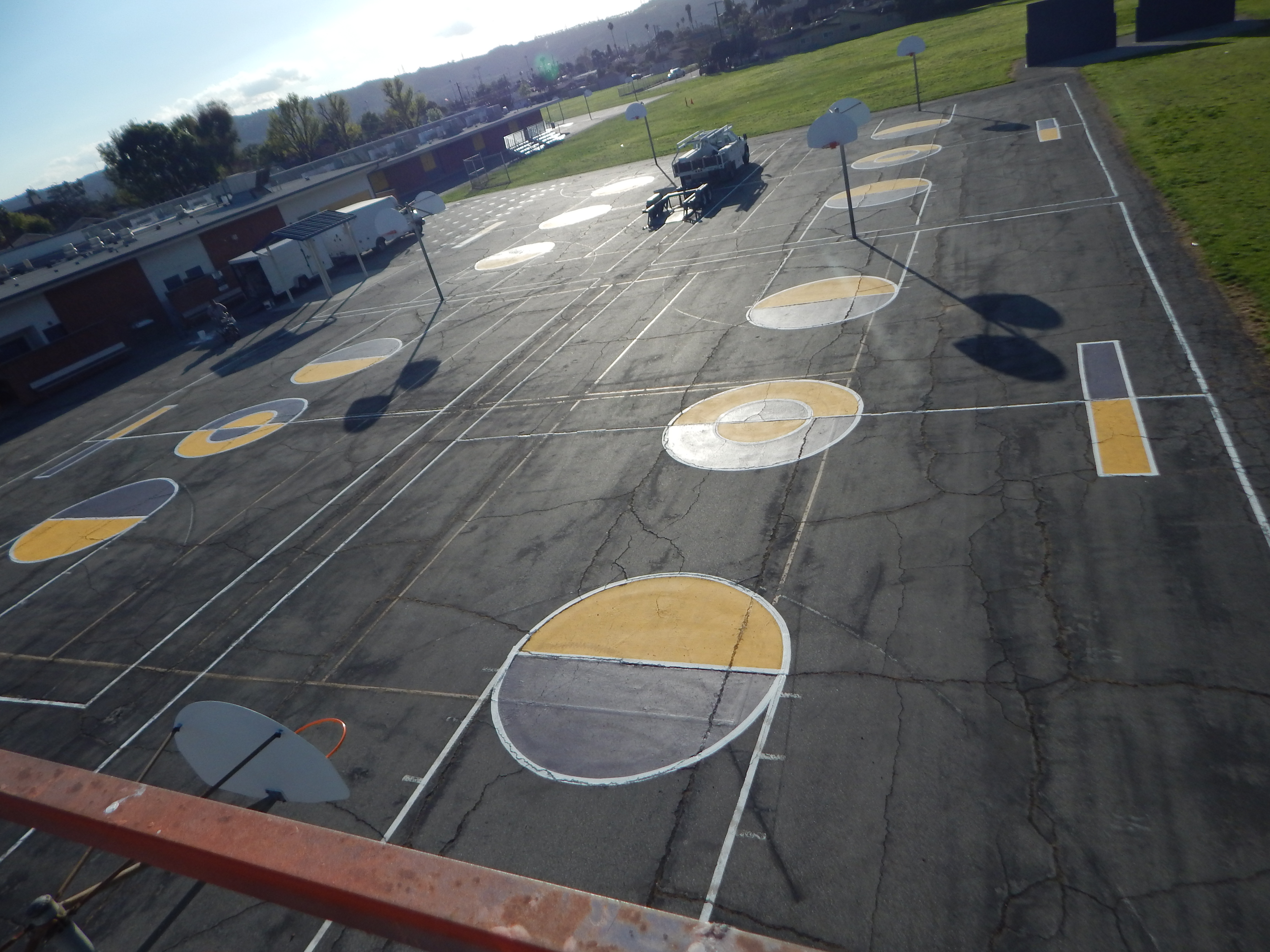 BEORE
AFTER
3
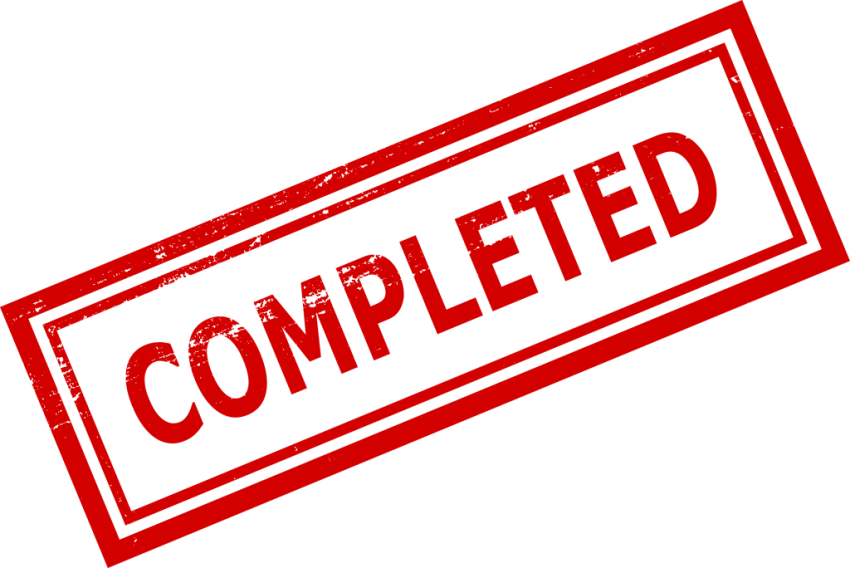 PROJECT COMPLETE LIST
2023-2024
4
Changes And Progress Since Last Report - Blue
Projects In Progress
2023-2024
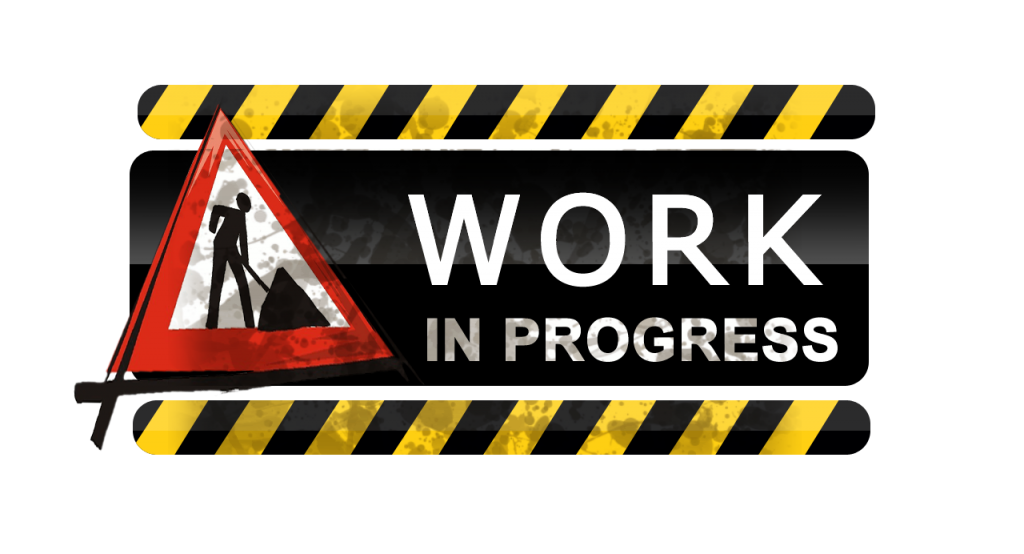 5
Projects in Progress as of March 26, 2024
Facilities
Changes And Progress Since Last Report - Blue
6
Projects in Progress as of March 26, 2024
Special Education
Adult Ed
Changes And Progress Since Last Report - Blue
7
Projects in Progress as of March 26, 2024
Child Development
Changes And Progress Since Last Report - Blue
8
Projects in Progress as of March 26, 2024
Nutrition Services
9
Changes And Progress Since Last Report - Blue
[Speaker Notes: Kwis Baseball – Will be Re-Bid, uncertified entry was added to scope of work into the project. 
Cedarlane Portable – In design phase with PBK architecture. Soils samples being conducted. 
Willow Adult School = Two Story Building continues to be under construction.  It coming along very well.]
Projects with Division of State Architect (DSA) Waiting on Approval
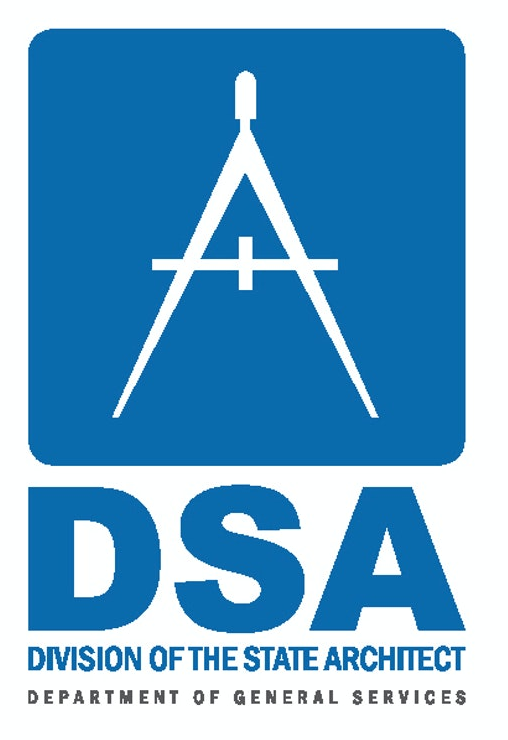 Facilities
Changes And Progress Since Last Report - Blue
10
[Speaker Notes: Amar- In DSA, waiting for approval
LAHS-	HVAC- 
	Press Box- working on the rehabilitation for DSA Approval
LPHS- Addressing DSA comments and awaiting approval
WIHS- Addressing DSA comments and awaiting approval
Wing Lane- Project Bid,  waiting for Board Approval]
Projects in Design
Changes And Progress Since Last Report - Blue
11
[Speaker Notes: Amar- In DSA waiting for approval
LAHS-	HVAC- 
	Press Box- working on the rehabilitation for DSA Approval
LPHS- Addressing DSA comments and awaiting approval
WIHS- Addressing DSA comments and awaiting approval
Wing Lane- Project Bid,  waiting for Board Approval]
Next Report – May 26, 2024
12